Международный опыт инклюзивно-ориентированной подготовки профессорско-преподавательского состава вузов
Усатаева Гайнель Меиртаевна, к.м.н., асс. профессор, директор Центра ЛЭК, доцент кафедры эпидемиологии, биостатистики и доказательной медицины, факультет медицины и здравоохранения, координатор проекта Эрасмус + "Развитие услуг для людей с особыми потребностями в вузах" (2018-2022 гг)
Введение
Современные вызовы высшего образования требуют адаптации образовательного процесса к потребностям всех студентов, включая лиц с ограниченными возможностями здоровья. Инклюзивно-ориентированная подготовка профессорско-преподавательского состава (ППС) вузов становится важнейшим элементом в обеспечении равного доступа к качественному образованию. Рассмотрим международные практики в данной сфере.
Политика инклюзивного образования в вузах (1)
В ряде стран на законодательном уровне закреплены требования к инклюзивному образованию. 
Европейский Союз: инклюзивность поддерживается в рамках Болонского процесса, а также стратегий ЕС, таких как Европейская стратегия по инвалидности. Многие страны ЕС приняли национальные законы, обязывающие вузы разрабатывать инклюзивные программы.
США: действует Закон об образовании лиц с ограниченными возможностями (IDEA), а также Раздел 504 Закона о реабилитации 1973 года, который обязывает вузы обеспечивать доступность образовательных услуг. Закон о гражданских правах американцев с инвалидностью (ADA) регулирует доступность кампусов и инфраструктуры.
Политика инклюзивного образования в вузах (2)
Великобритания: действует Equality Act 2010, предписывающий вузам обеспечивать разумные условия для студентов с особыми потребностями, включая создание инклюзивной среды и доступ к вспомогательным технологиям.
Австралия: Закон о дискриминации по признаку инвалидности 1992 года требует от университетов обеспечения равного доступа к образованию, включая адаптацию программ и предоставление поддержки студентам.
Канада: каждый регион имеет свои законодательные акты, но на федеральном уровне действует Канадская хартия прав и свобод, обеспечивающая равные права на образование для всех граждан, включая лиц с инвалидностью.
	В большинстве стран также создаются специальные агентства и комиссии, которые контролируют соблюдение инклюзивных норм и разрабатывают рекомендации для вузов.
Программы подготовки ППС к инклюзивному обучению (1)
В международной практике можно выделить несколько подходов к обучению преподавателей:
Курсы повышения квалификации. 
Интеграция инклюзивных дисциплин в педагогические программы. 
Сетевые инициативы и обмен опытом.
Внедрение наставничества.
Развитие междисциплинарного подхода.
Программы подготовки ППС к инклюзивному обучению (2)
Курсы повышения квалификации. В Австралии университеты предлагают специализированные курсы для преподавателей, охватывающие адаптивные методики и инклюзивный дизайн обучения. Например, программа University of Melbourne включает модули по использованию цифровых технологий, психолого-педагогической поддержке и созданию доступной учебной среды.
Интеграция инклюзивных дисциплин в педагогические программы. В Канаде инклюзивность включается в обязательную программу подготовки преподавателей. Например, в University of British Columbia введены курсы по дифференцированному обучению, работе с невидимой инвалидностью и методикам универсального дизайна обучения.
Программы подготовки ППС к инклюзивному обучению (3)
Сетевые инициативы и обмен опытом. В странах ЕС действует программа Erasmus+, способствующая обмену лучшими практиками в области инклюзивного обучения. Кроме того, университеты Великобритании и Скандинавии организуют межвузовские семинары и тренинги для преподавателей, способствуя трансферу знаний и развитию международных стандартов инклюзивного образования.
Внедрение наставничества. В Финляндии действует модель поддержки молодых преподавателей через наставников с опытом работы в инклюзивном образовании. Эта практика помогает интегрировать инклюзивные подходы в преподавание и развивать педагогические навыки у новых сотрудников вузов.
Развитие междисциплинарного подхода. В США университеты сотрудничают с экспертами в области психологии, социальной работы и медицинской реабилитации для подготовки преподавателей к работе с разными группами студентов. Это позволяет формировать инклюзивные образовательные стратегии с учетом специфики различных учебных дисциплин.
Невидимая инвалидность
это состояние, которое не имеет явных внешних признаков, но существенно влияет на повседневную жизнь человека. Такие состояния могут быть физическими, психическими или неврологическими. К ним относятся, например:
Хронические заболевания (диабет, рассеянный склероз, синдром хронической усталости, фибромиалгия).
Психические расстройства (депрессия, тревожные расстройства, посттравматическое стрессовое расстройство).
Неврологические и когнитивные нарушения (аутизм, дислексия, эпилепсия, синдром дефицита внимания и гиперактивности).
Заболевания органов чувств (частичная потеря слуха или зрения, тиннитус).

	Поскольку такие состояния не всегда заметны окружающим, людям с невидимой инвалидностью часто приходится сталкиваться с непониманием, стигматизацией или отсутствием необходимых условий для обучения и работы. В контексте инклюзивного образования важно учитывать их потребности и разрабатывать адаптивные методы преподавания.
Использование цифровых технологий
Технологии играют ключевую роль в инклюзивном образовании:
Доступные онлайн-курсы (MOOCs) с адаптированным контентом.
Программы распознавания речи и экранные дикторы для студентов с нарушениями зрения и слуха.
Обратная связь и поддержка через цифровые платформы, как это реализовано в университетах США и Европы.
Примеры успешных практик (1)
Финляндия: Финляндия активно внедряет универсальный дизайн обучения (Universal Design for Learning, UDL) во всех вузах. Университеты разрабатывают учебные программы с учетом принципов гибкости, доступности и персонализированного подхода. 
Преподавателям предлагаются курсы по адаптивным методикам, цифровым инструментам и созданию инклюзивных учебных материалов. Финский национальный совет по образованию (EDUFI) разрабатывает рекомендации по инклюзивному преподаванию, а государство активно поддерживает исследования и инновации в области инклюзивного образования.
Примеры успешных практик (2)
Германия: В Германии действует программа DAAD (Германская служба академических обменов), финансирующая инклюзивные инициативы в вузах. В ряде университетов реализуется концепция «Безбарьерного университета» (Barrierefreies Studium), предполагающая адаптацию инфраструктуры, учебных материалов и педагогических подходов для студентов с особыми потребностями. Также в Германии активно внедряются менторские программы и цифровые технологии, такие как автоматизированные системы распознавания речи для студентов с нарушением слуха.
Заключение
Международный опыт показывает, что успешная инклюзивно-ориентированная подготовка ППС требует комплексного подхода, включающего законодательные меры, методическую поддержку, цифровые технологии и обмен опытом. 
Эти практики могут быть полезны и для отечественных вузов в разработке эффективных программ обучения преподавателей.
Спасибо за внимание!
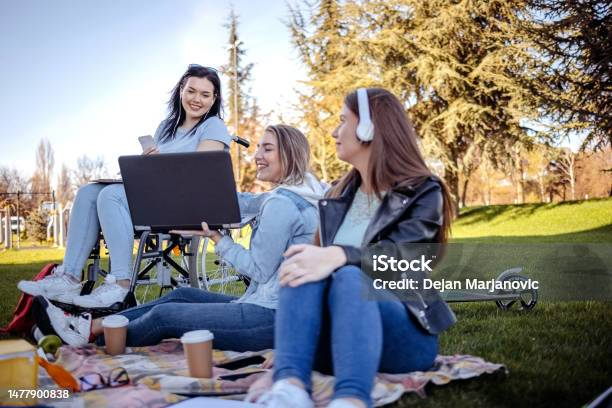